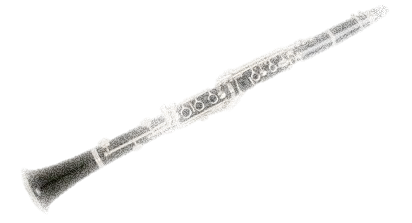 “Why not Clarinet”
Miguel Ruiz Santos

Master in Contemporary Music Performance Candidate
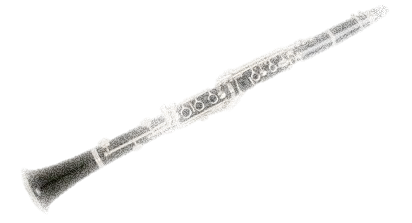 INTRODUCTION
About me
HISTORICAL CONTEXT:
The clarinet’s path along music history
The clarinet in Eastern Europe
Balkan and Klezmer Music
Jazz and Clarinetists
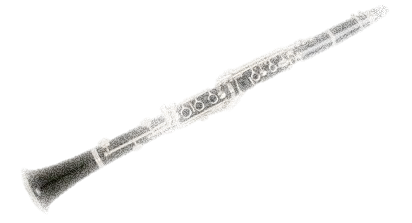 ANCIENT GREEK MUSIC
dimotikó, folk and traditional music. 
Main solo instruments : clarinet and  violin.
In the 19th century the klarino music was very popular, which was "exported" by the gypsies to the rest of Europe.
From Greece to Eastern Europe:
Ancient Greek music was the base for Persian music.
It was also an influence in Byzantine music, Arabic music and Balkan music.
BALKAN and KLEZMER MUSIC.
The clarinet players and clarinet´s role in Gypsy music and Klezmer.
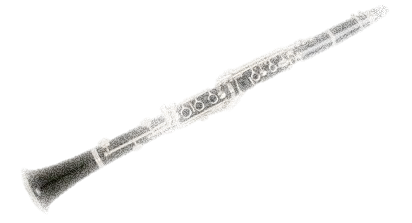 BALKAN AND KLEZMER 
CLARINETISTS
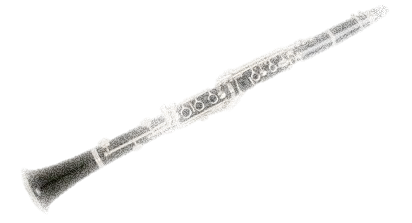 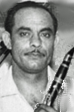 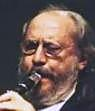 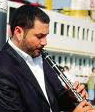 Vasilis Saleas
Giora Feidman
Greece
Argentina/Israel
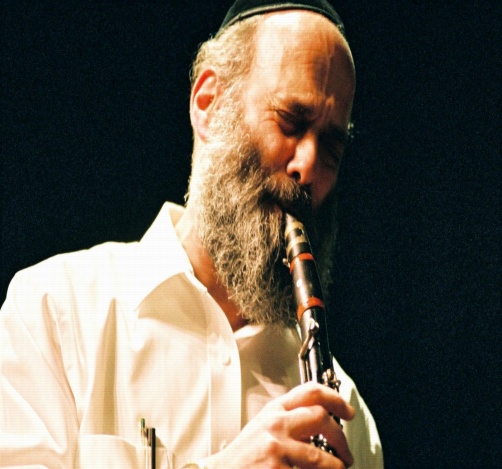 Hüsnü Senlendirici
Turkey
Andy Statman
USA
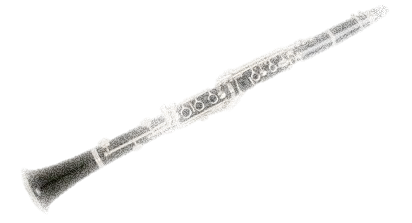 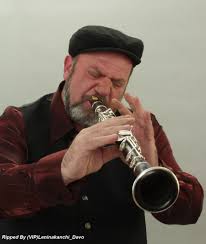 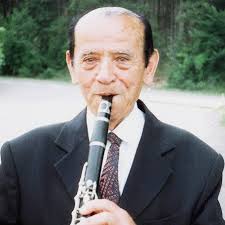 Tale Ognenovski
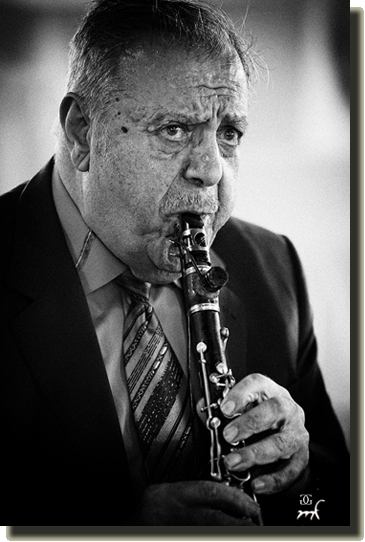 Ivo Papazov
Macedonia
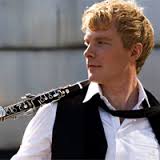 Bulgaria
Petroloukas Chalkias
Martin Frost
Greece
Sweden
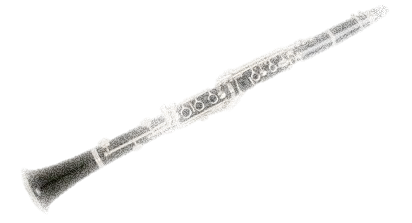 JAZZ 
AND
 CLARINETISTS
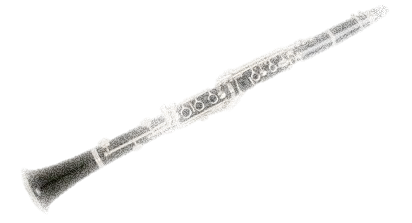 Chapters:
1- At the beginning:
 New Orleans clarinetists
2- The Glorious Swing Era for clarinet
3- The Bebop:
 The clarinet in danger of extinction
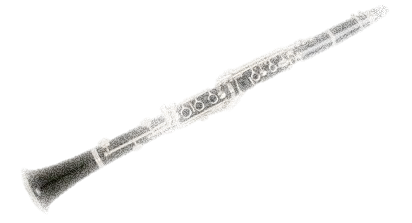 1- AT THE BEGINNING:
 NEW ORLEANS CLARINETISTS
At the beginning of jazz music, the clarinet was very common. 
There were a large number of clarinetists who played Dixieland, Swing and Classic Jazz.
Heritage of Jewish musicians-Klezmorim
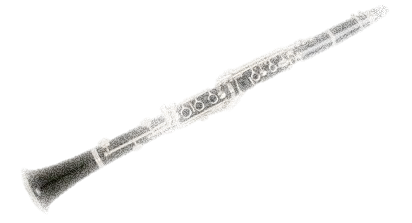 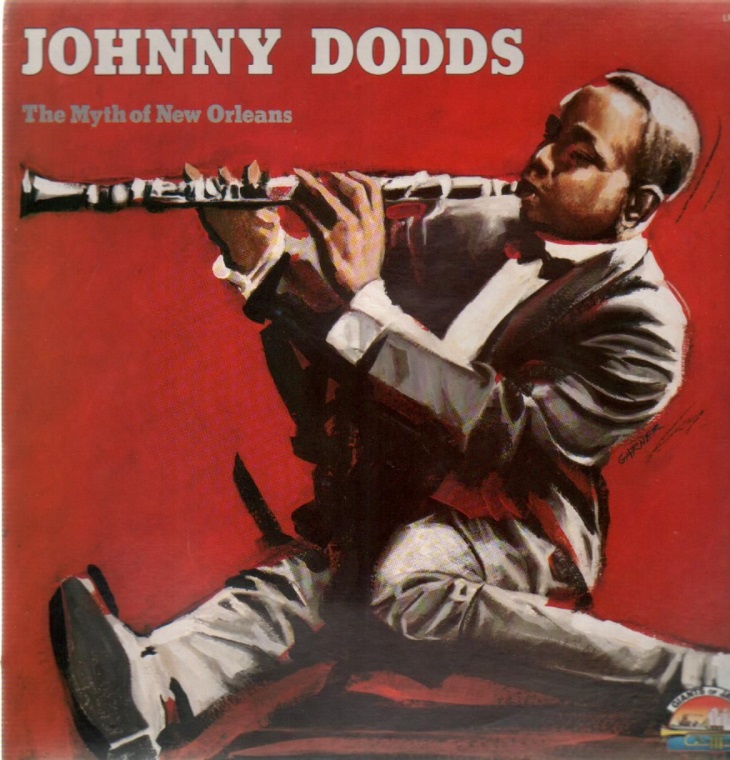 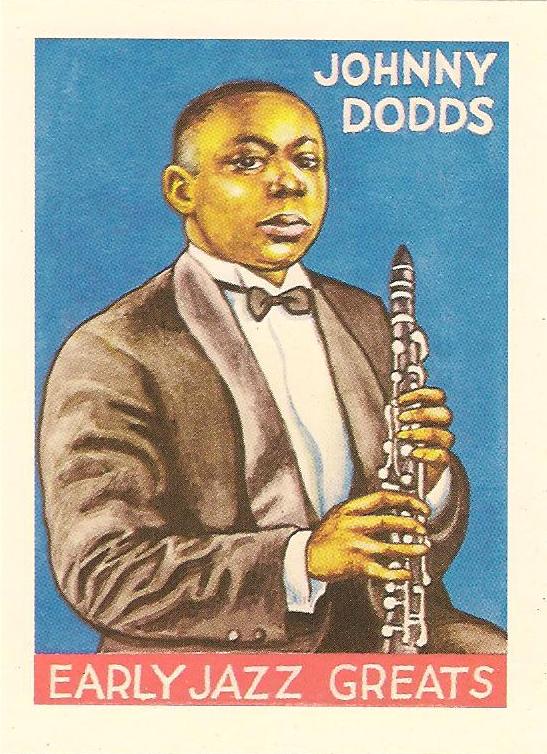 1892-Born in New Orleans the great clarinetist Johnny Dodds Jazz, was one of the most famous clarinetists of his time. Some years later, he joined the famous group of Louis Armstrong's "Hot Five"
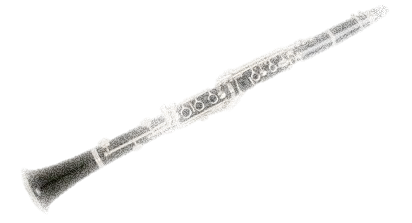 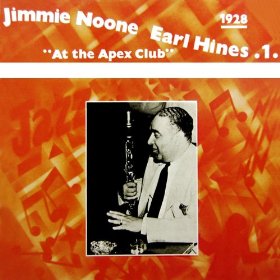 Jimmie Noone led his own band in the “Apex Club" in Chicago. He broke with the traditional format of jazz bands and created a new style, a type of chamber jazz, where the melody was clear and audible.
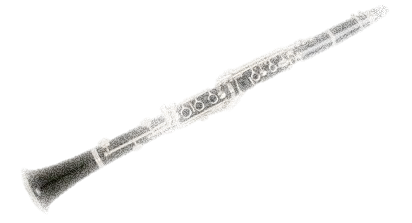 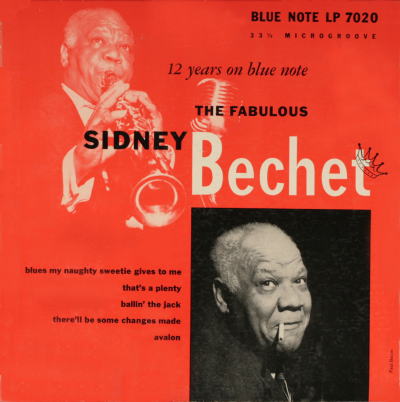 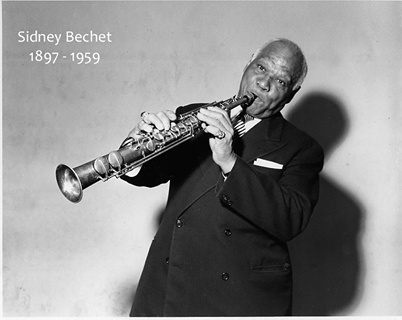 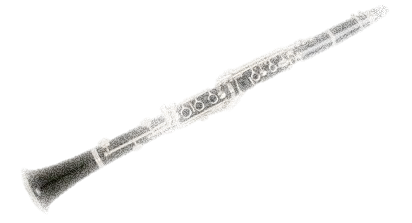 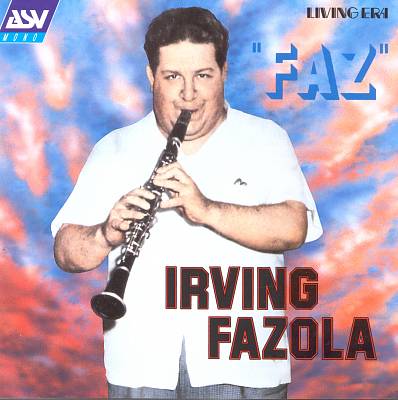 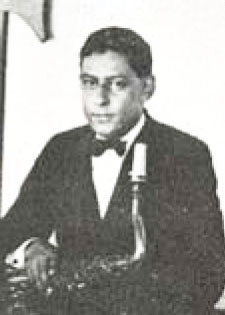 Lorenzo Tio
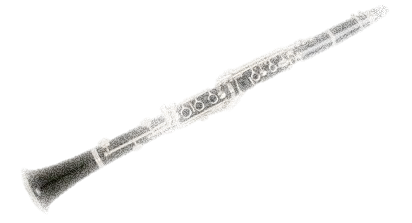 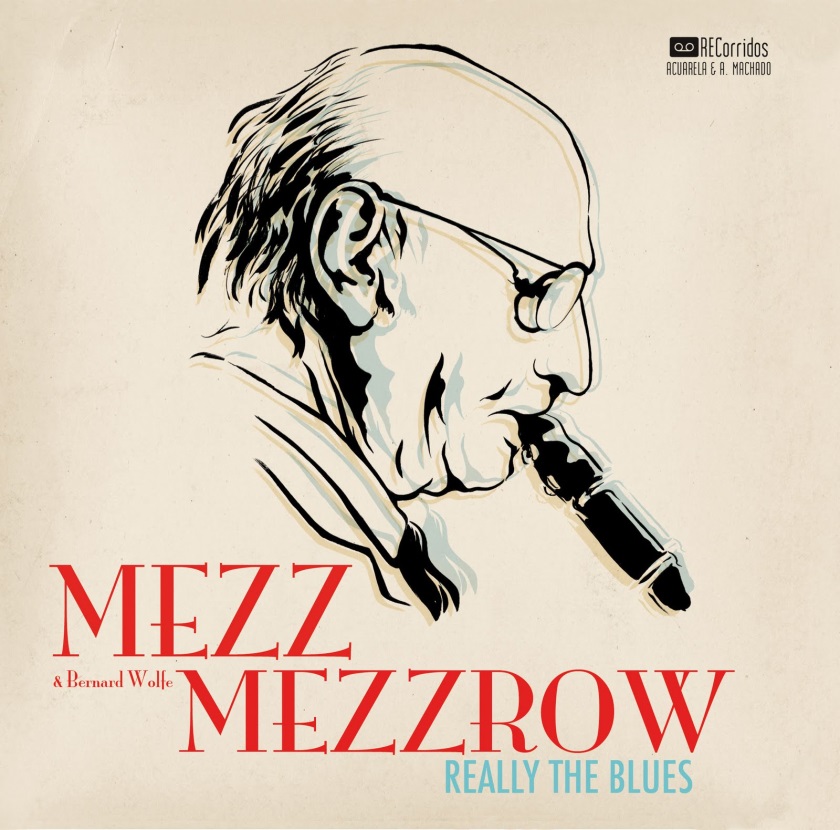 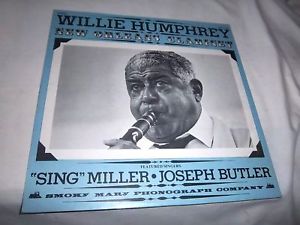 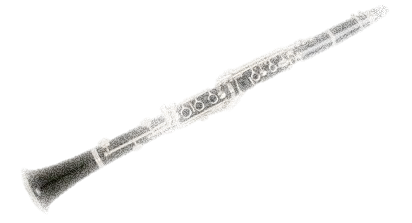 2- The Glorious Swing Era for clarinet
About 1935 the beginning of the Age of Swing is officially regarded: the golden age of big bands and the clarinet. 
Benny Goodman in 1937 was named the "King of Swing". 
Buster Bailey, Barney Bigard, Irving Fazola (in his second stage), Artie Shaw and many other clarinet players should be highlighted in this style.
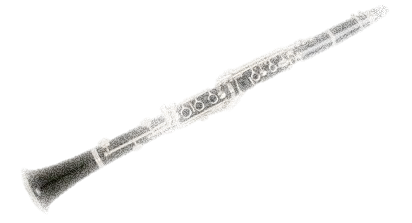 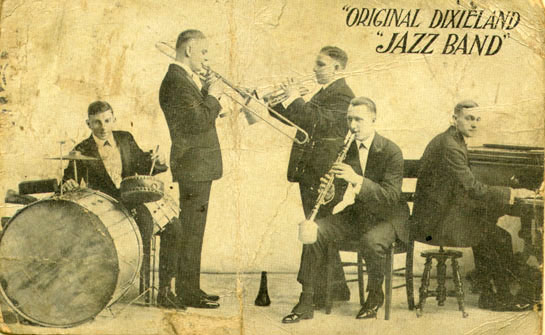 Darnell Howard-1953
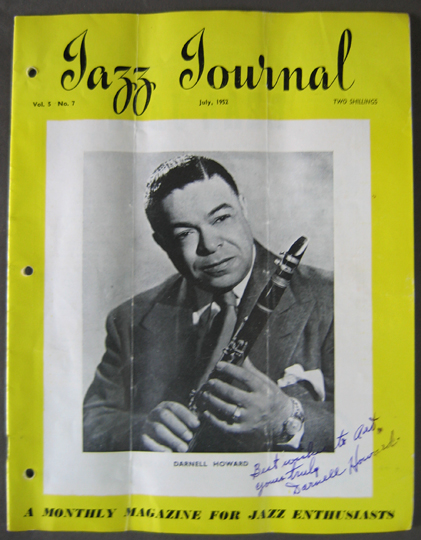 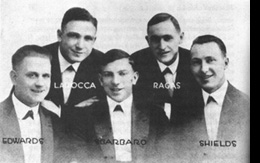 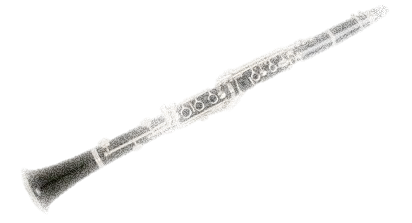 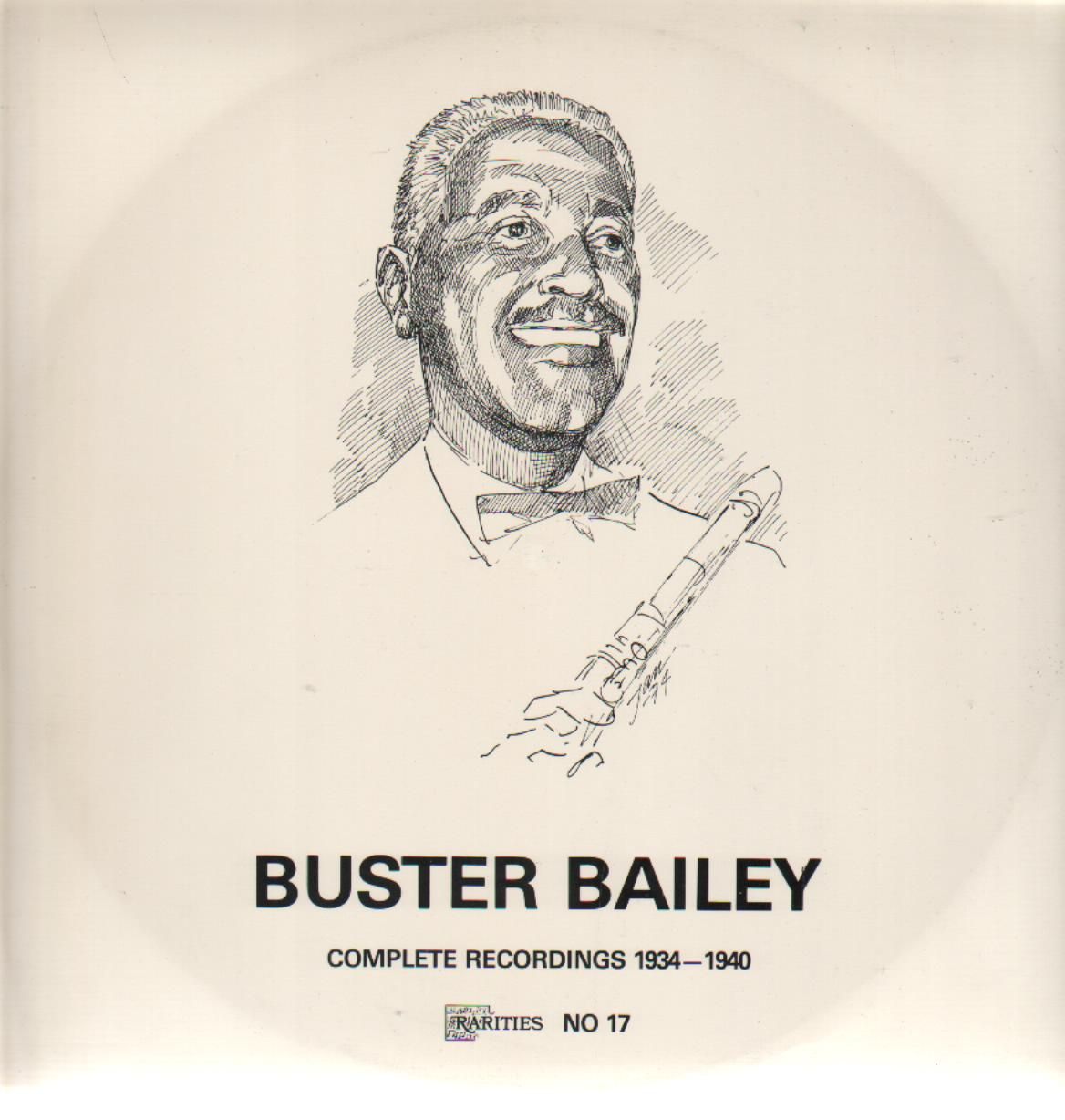 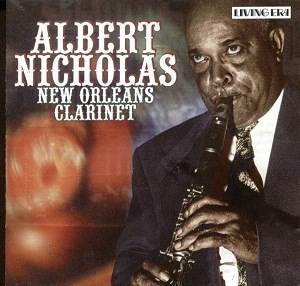 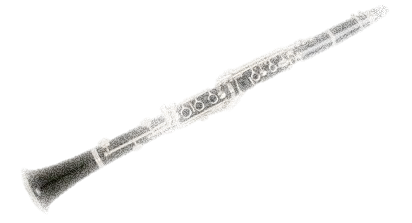 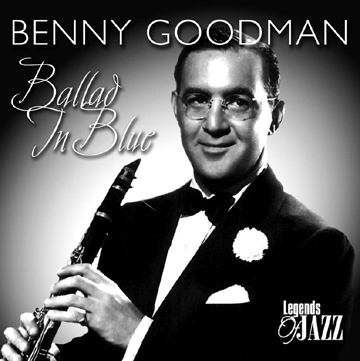 THE KING OF SWING
      (USA-Poland)
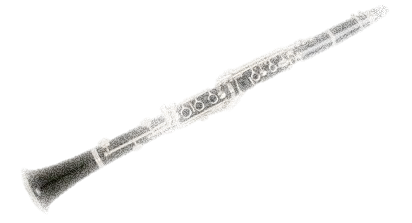 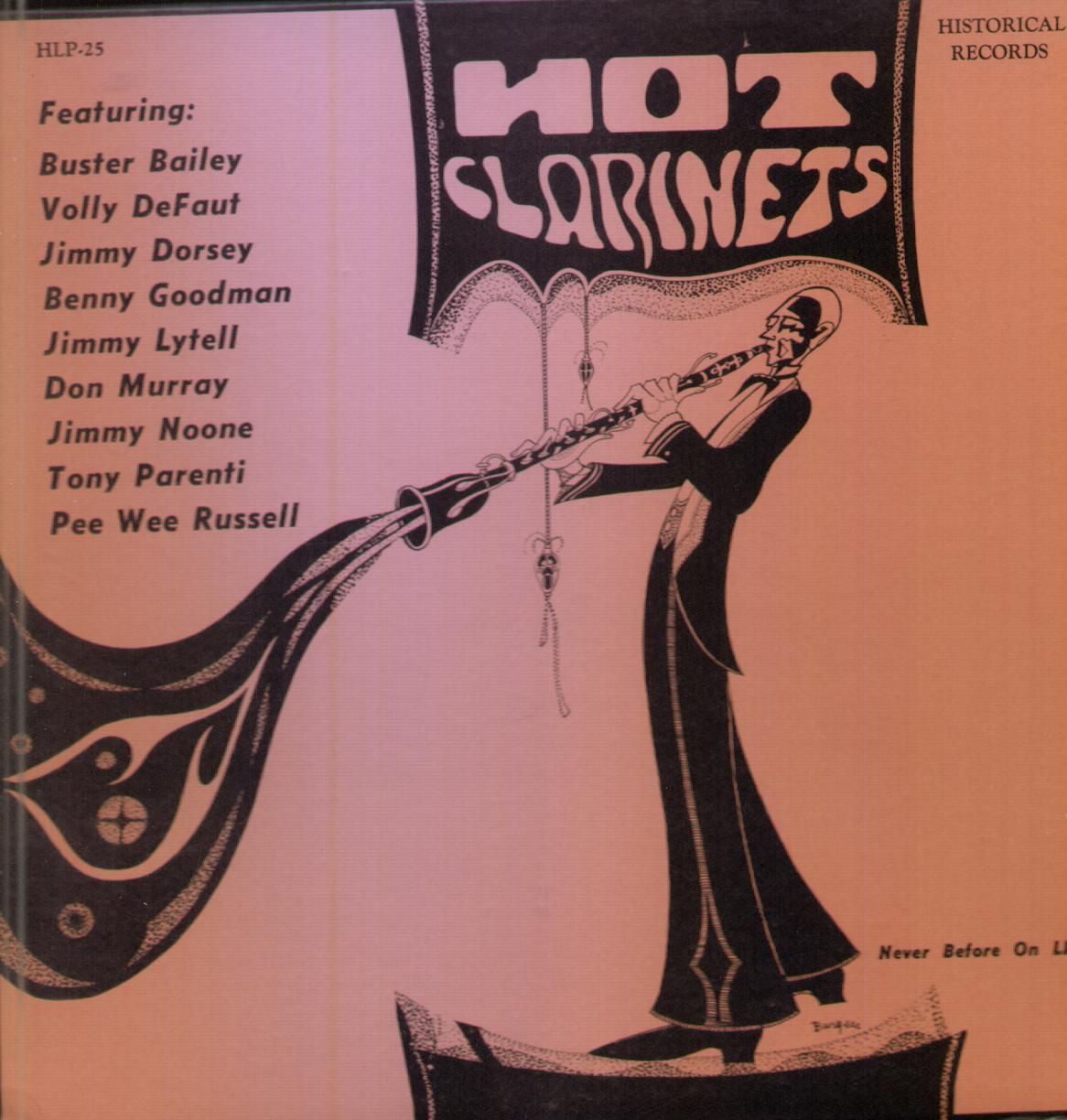 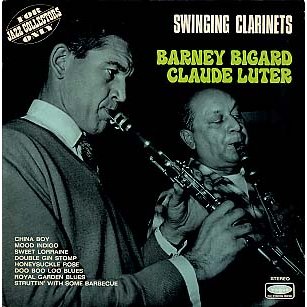 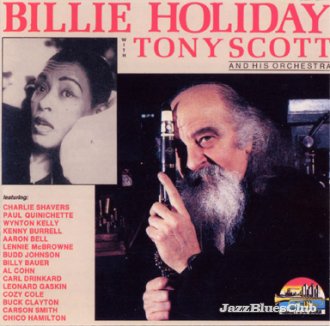 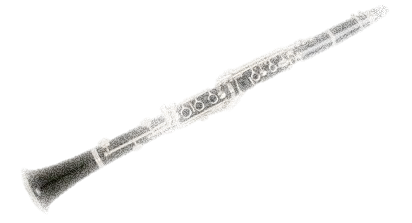 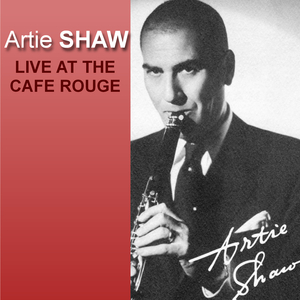 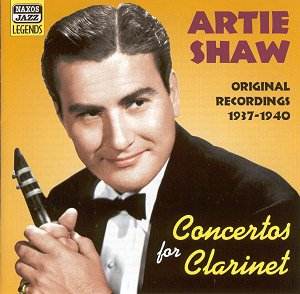 USA-(Russia/Austria)
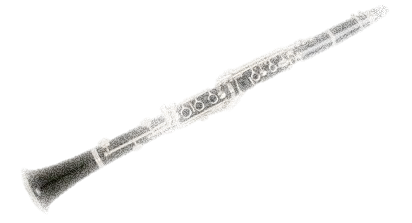 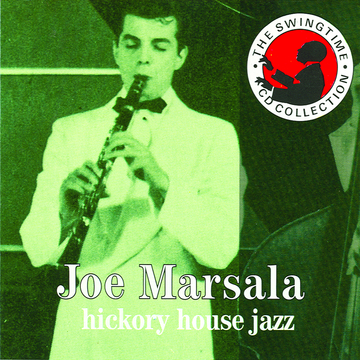 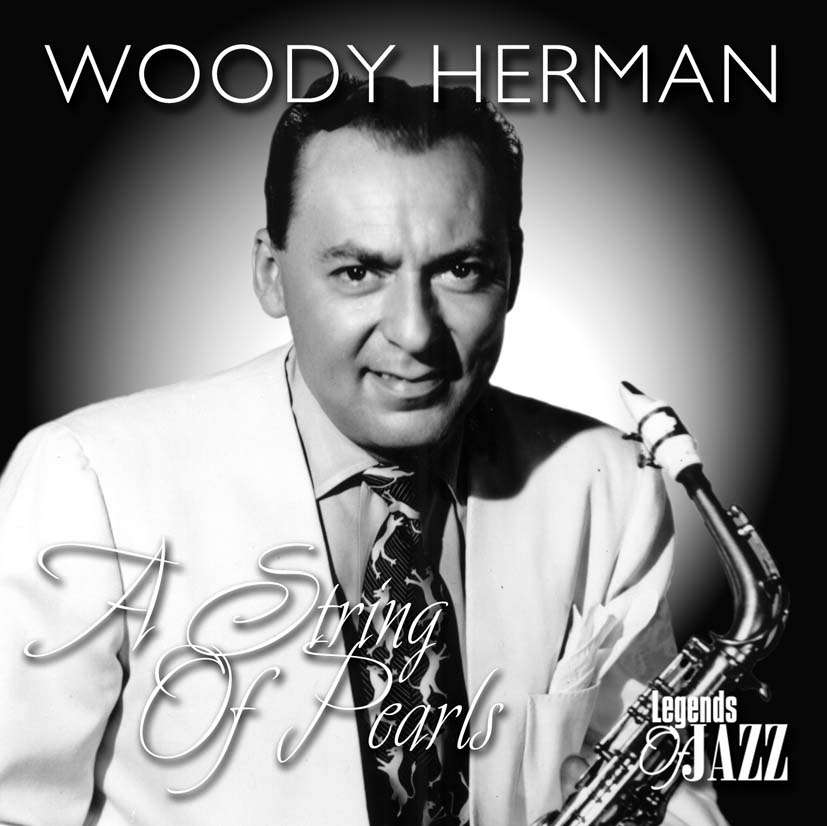 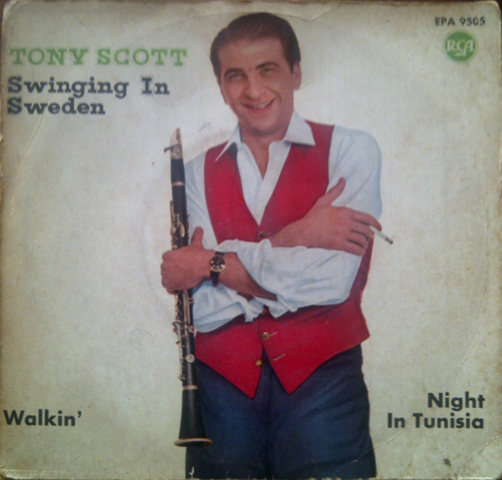 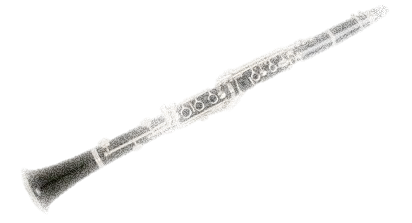 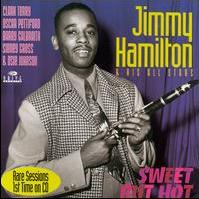 Eddie Miller
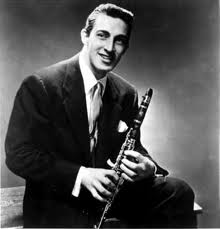 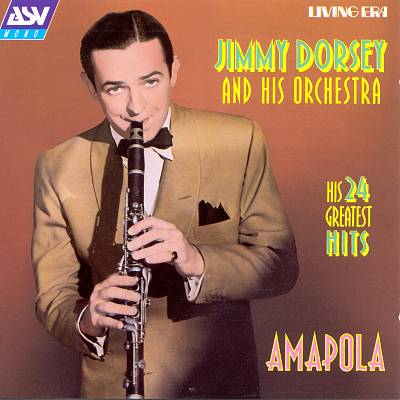 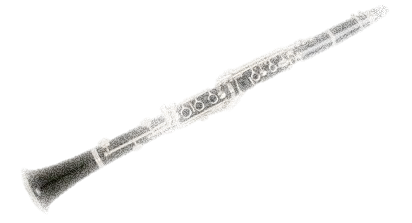 3- The Bebop:
 The clarinet in danger of extinction
1939-1940. With the Great Depression and the approach of   2nd World War, big bands changed into combos with fewer members (cheaper)
The clarinet and trombone were gradually disappearing from the jazz stage. 
Buddy DeFranco is one of the great clarinetists of all time and was the most famous clarinet player in the 40s. He was able to adapt to the more modern jazz and bebop.
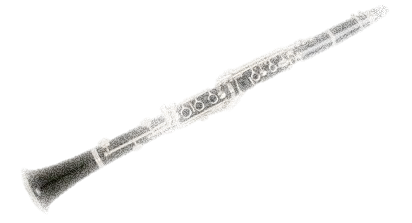 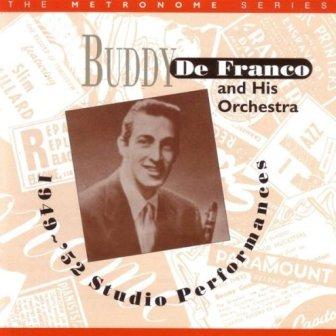 BUDDY De FRANCO
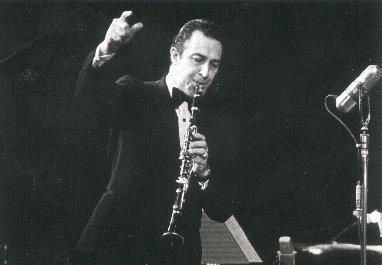 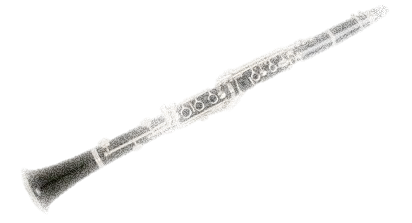 More….and more
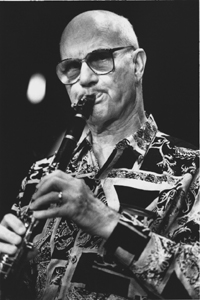 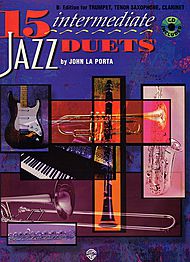 John Laporta
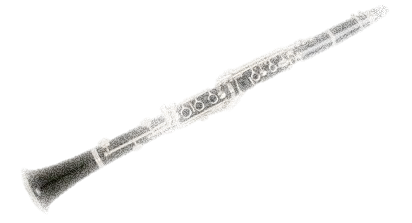 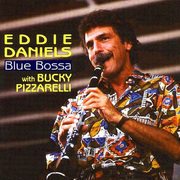 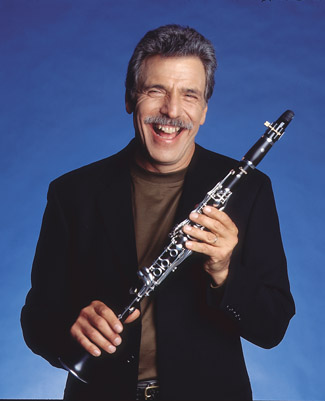 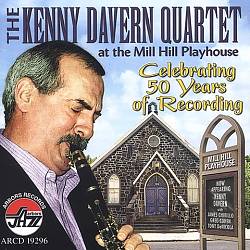 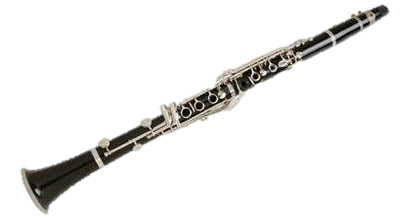 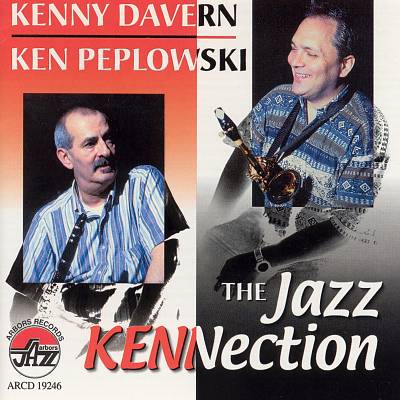 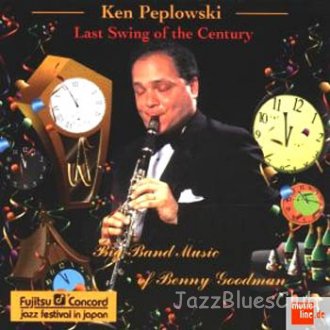 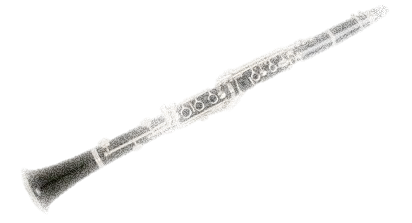 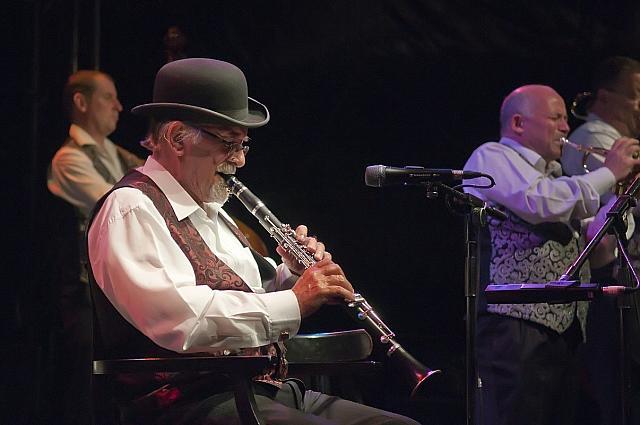 Acker Bilk
Paquito D’Rivera
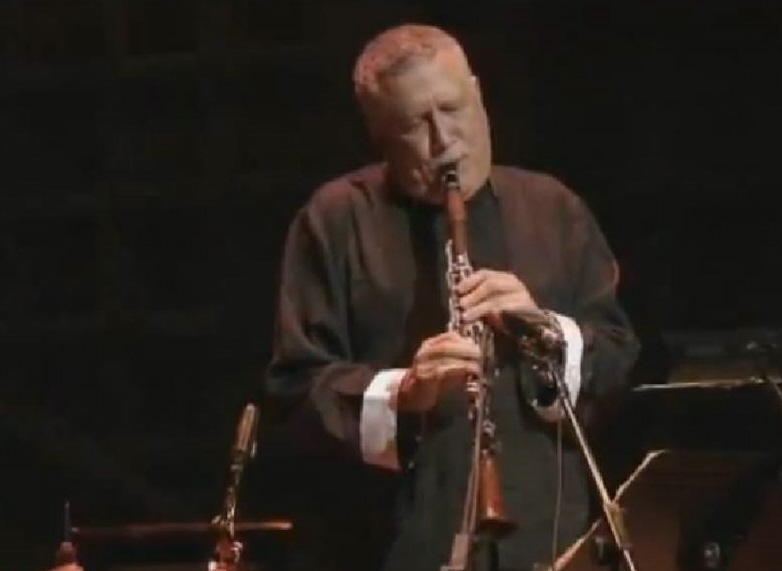 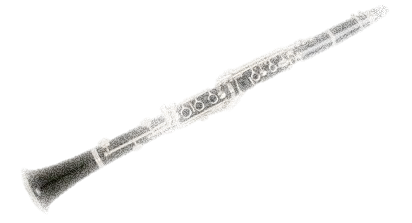 PEDRO ITURRALDE
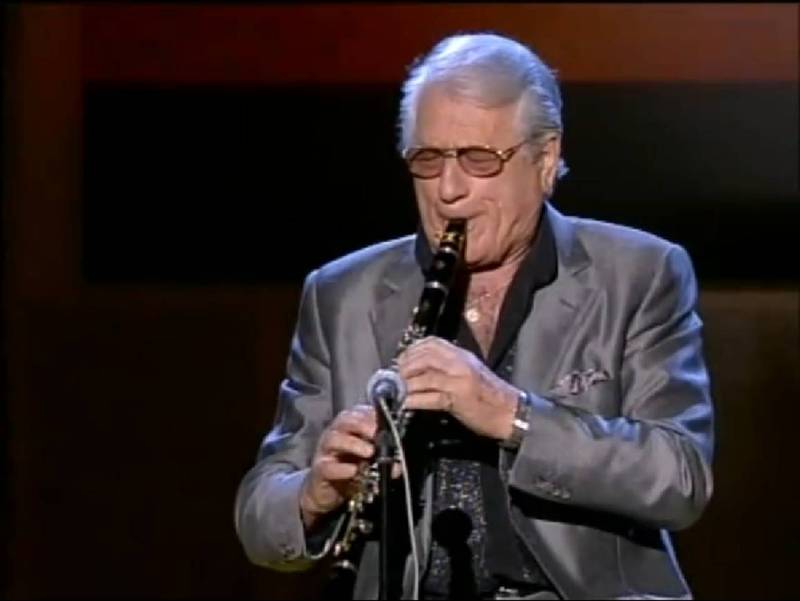 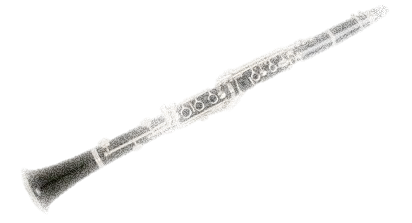 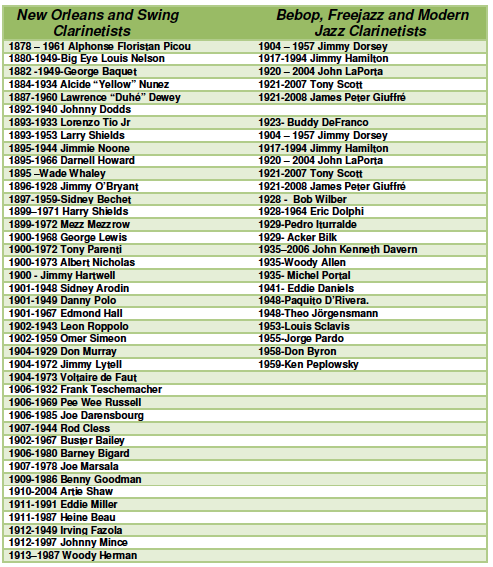 50vs21
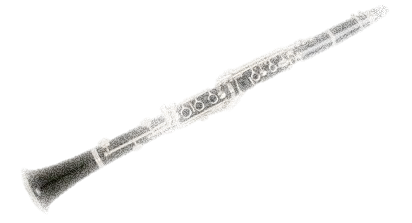 WHY AM I DOING THIS WORK?

WHAT DO I WANT TO ACHIEVE WITH THIS?
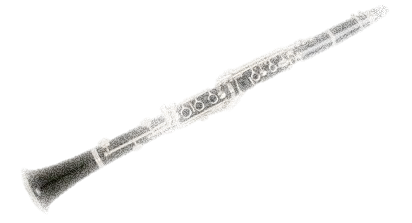 MAIN GOAL:
Diffusion of clarinet in the current music scene to increase its use, especially in jazz and modern music .
Objectives:
• The study and interpretation of various musical styles.
• The composition and adaptation of a new repertoire for the clarinet.
• The search for an artistic voice and identity.
• The recording of the new repertoire.
•  Claiming the clarinet as versatile and dynamic instrument.
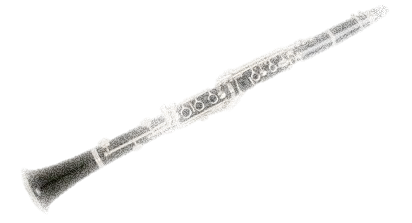 Composition of modern music pieces using the clarinet as the main instrument
-To provide greater clarinet repertoire in these styles 
-To be able to express myself as an artist and find my own style
Recording my works and collaborations with my friends
-Share my music with the audience
-Extend my personal repertoire and the general clarinet repertoire
Creating a website
- A platform for the clarinet diffusion  
- Self Promotion and sharing my music
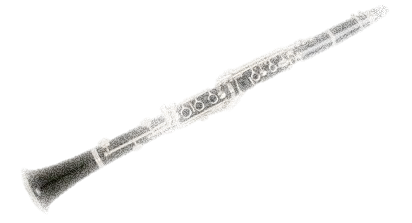 Composition of Modern Music:
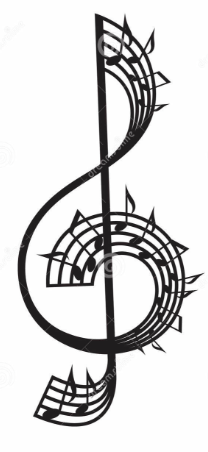 My Music
My Recordings
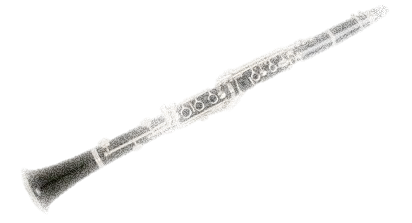 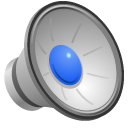 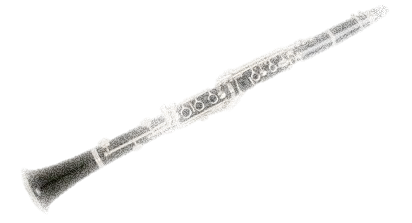 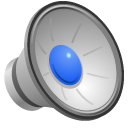 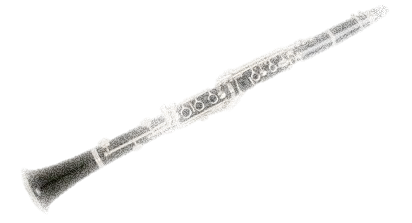 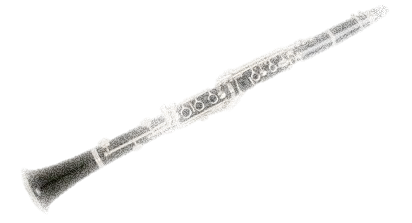 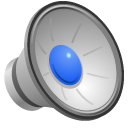 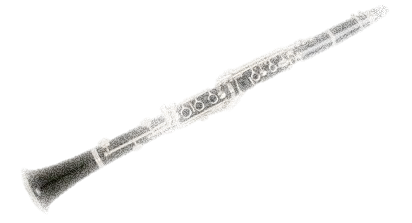 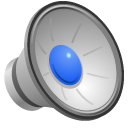 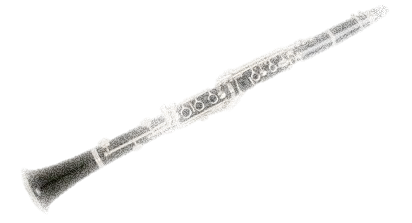 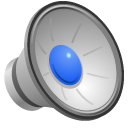 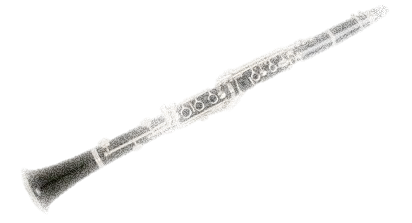 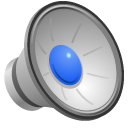 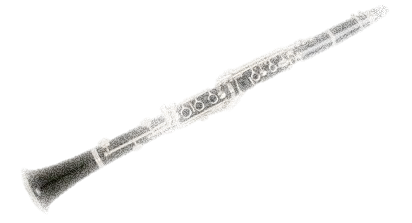 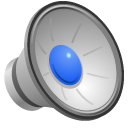 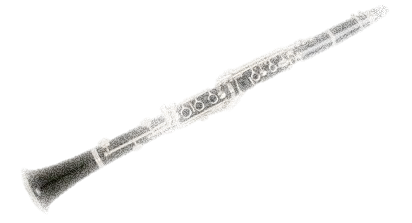 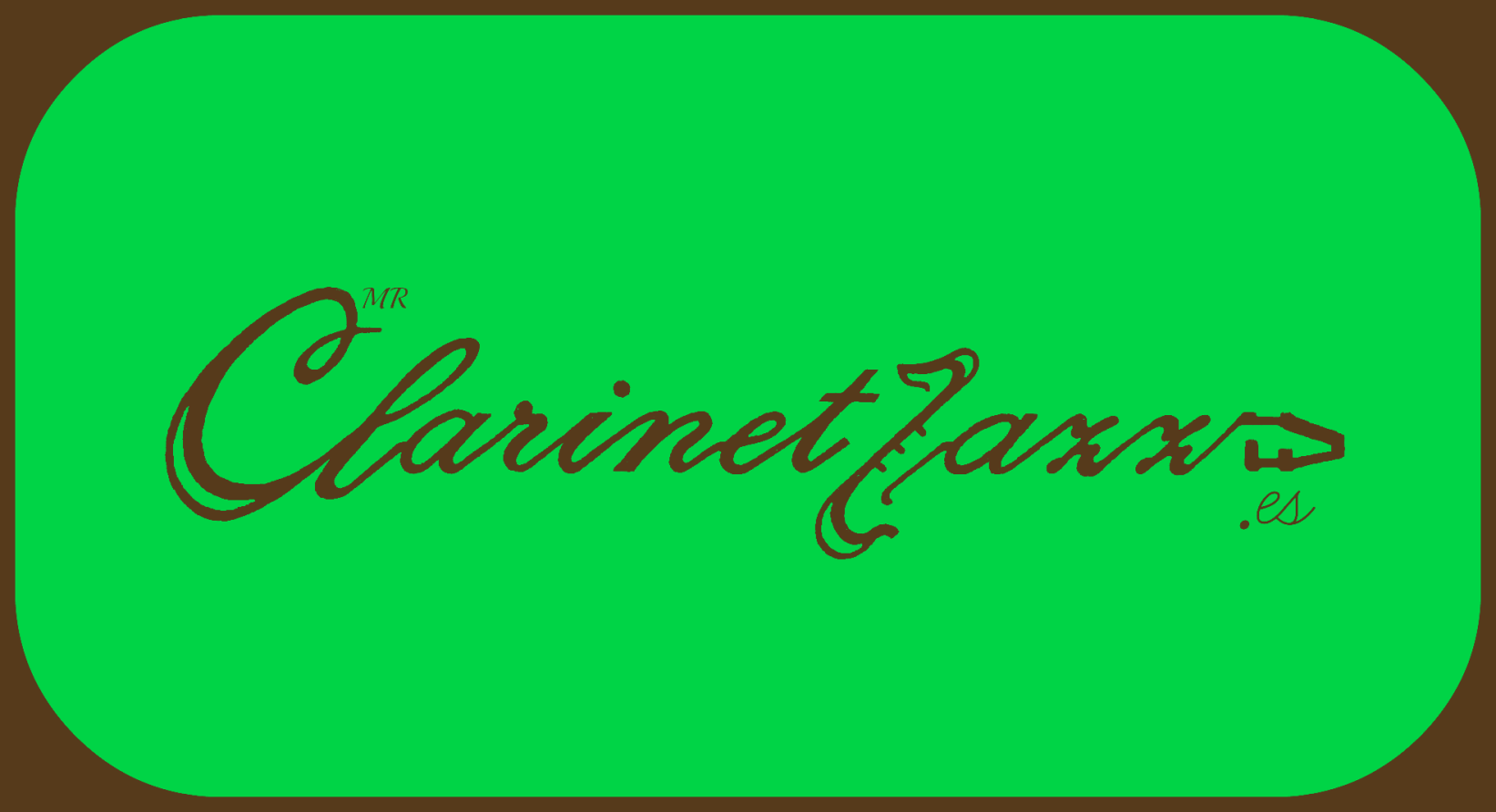 Clarinetjazz.es  wants to be a platform and a meeting point for clarinetists, but not only that, it's a website for dissemination and sharing material, dedicated to all music lovers in general and clarinet lovers and musicians in particular.
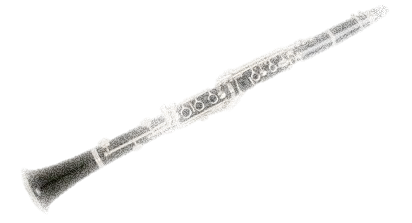 Structure of the web
HOME PAGE
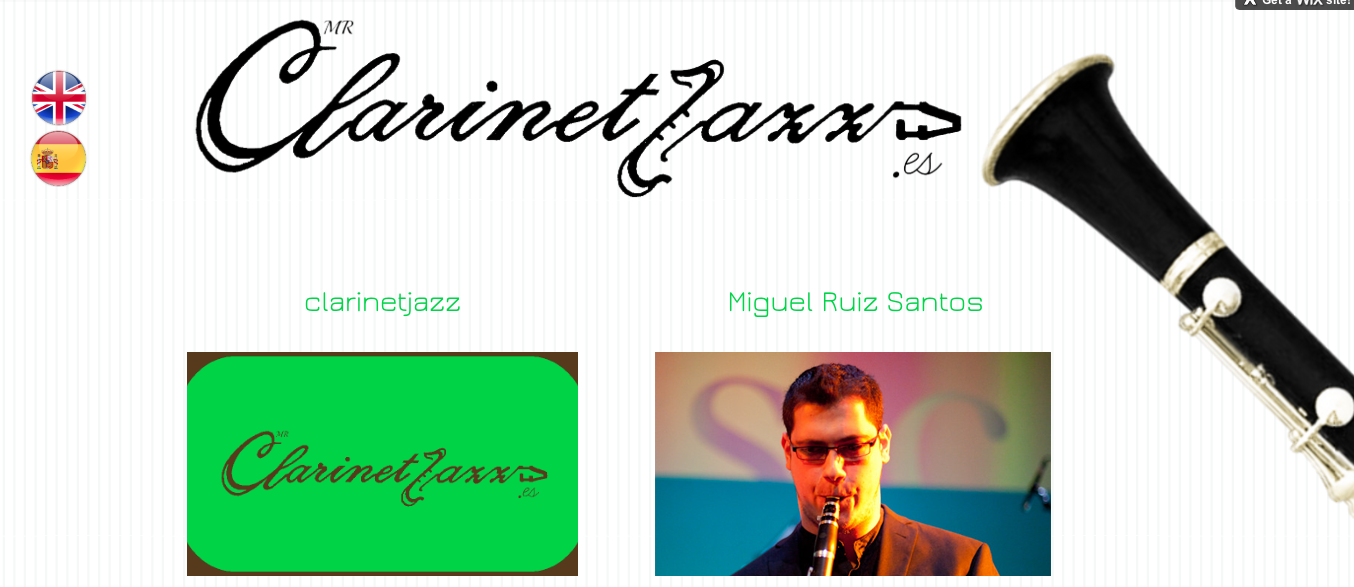 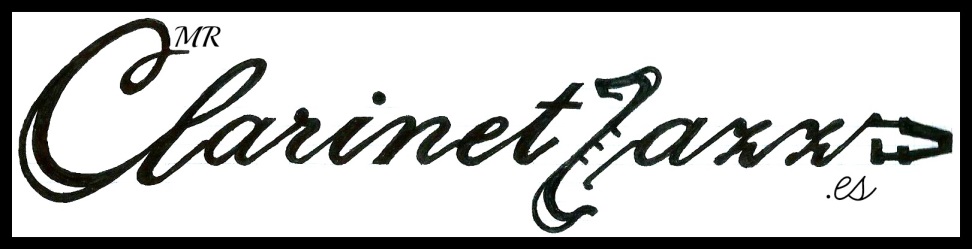 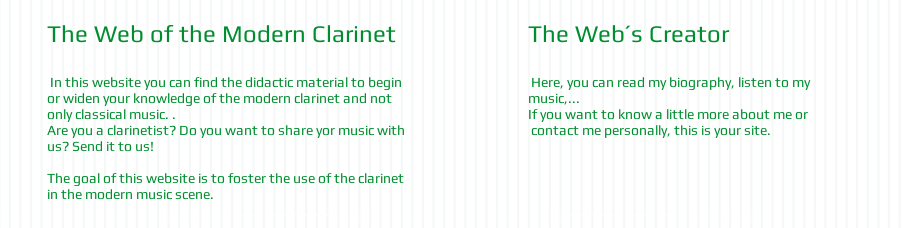 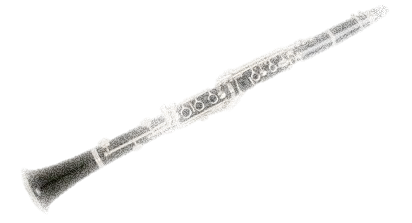 CLARINETJAZZ.ES/MENU
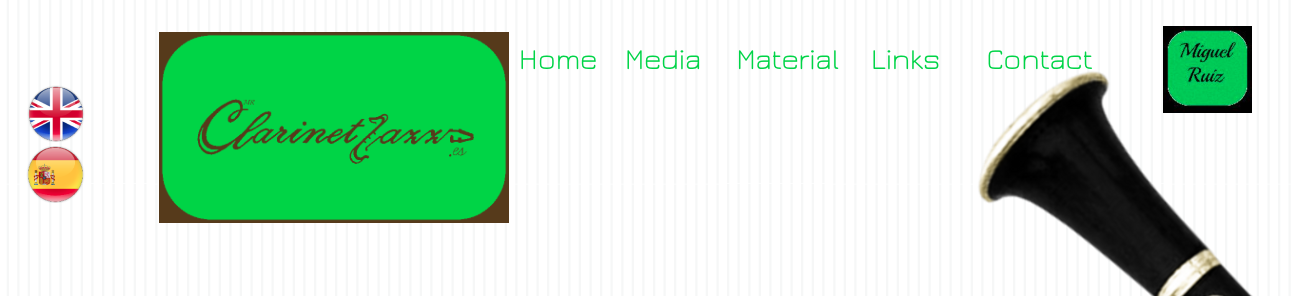 Miguel Ruiz Santos/HOME PAGE-MENU
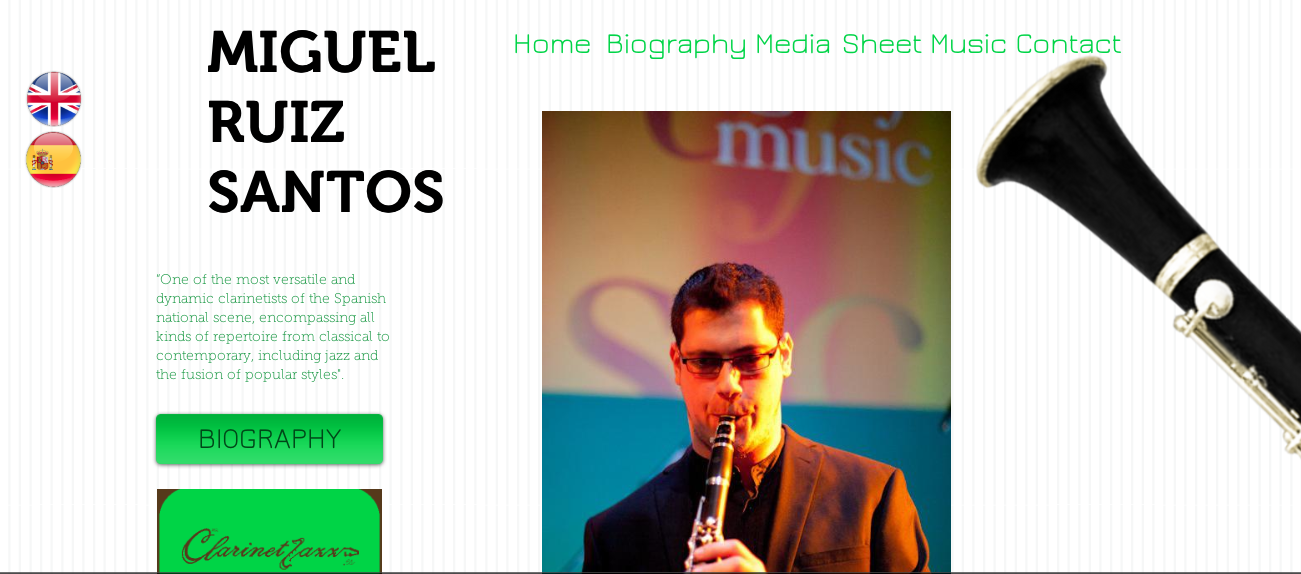 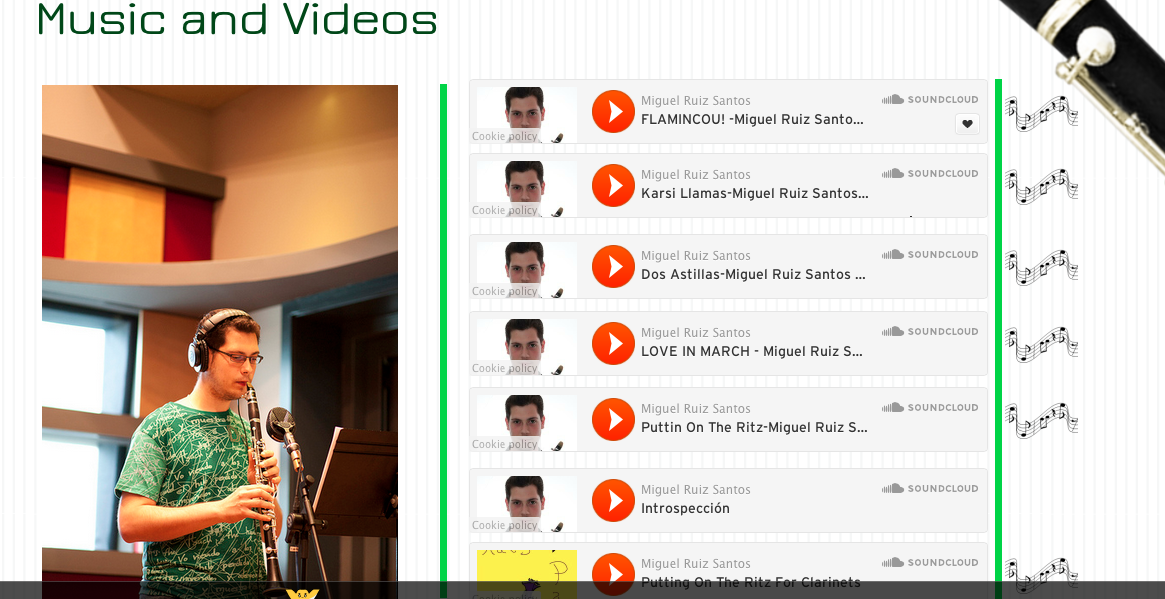 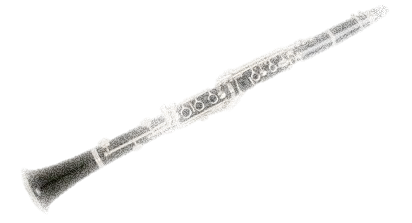 MY MUSIC
THE MEDIA FILES
FREE USE
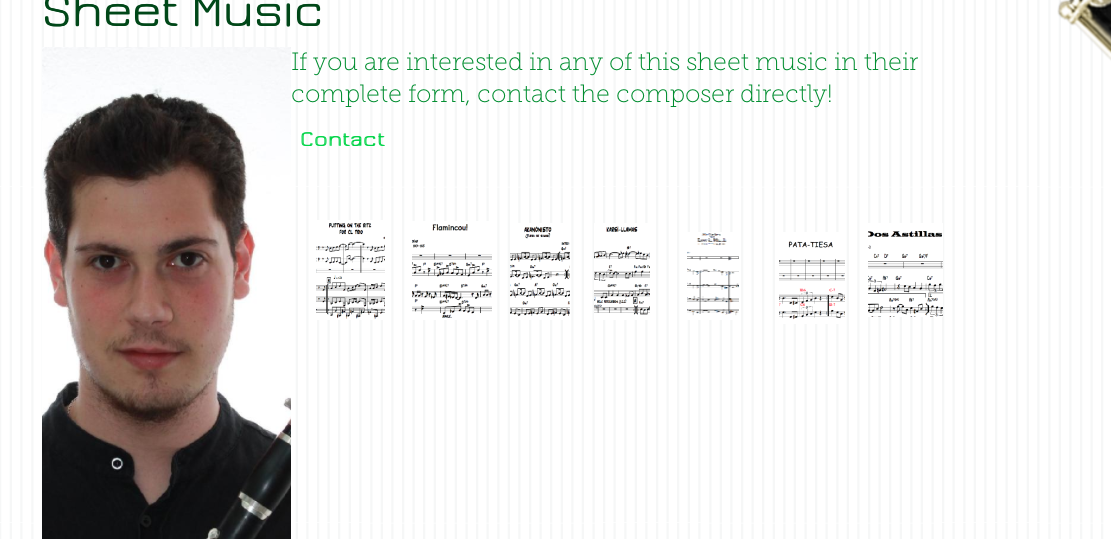 MY COMPOSITIONS
THE SCORES
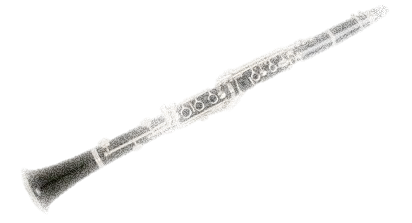 CONTACT
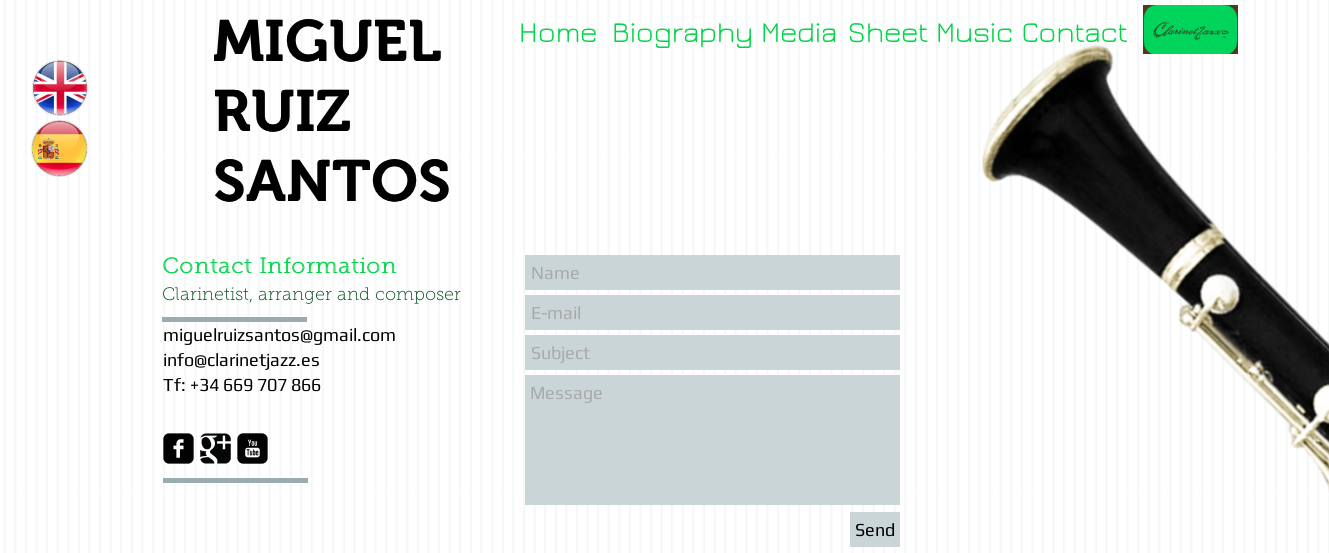 Put all modern clarinetists in contact with each other
Publicize projects similar to mine
Publicize young and upcoming clarinetists
www.clarinetjazz.es
CONCLUSIONS:
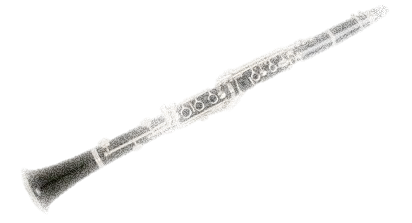 -The clarinet is a very dynamic 
and versatile instrument
-It can be used in many different styles
-It has to recover its lost relevance 
and its role in modern music
-THERE´S POWER IN NUMBERS!
Working together, we are stronger…
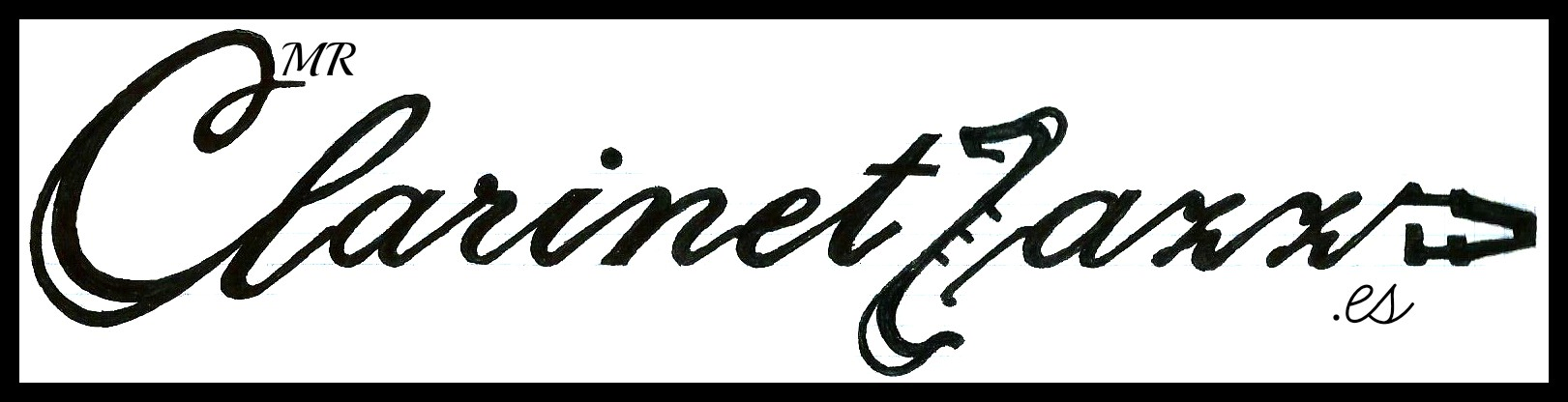 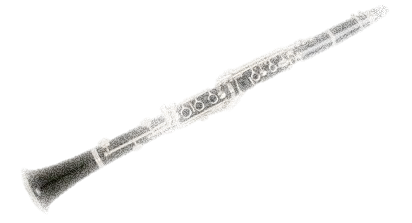 ¡Gracias por venir!
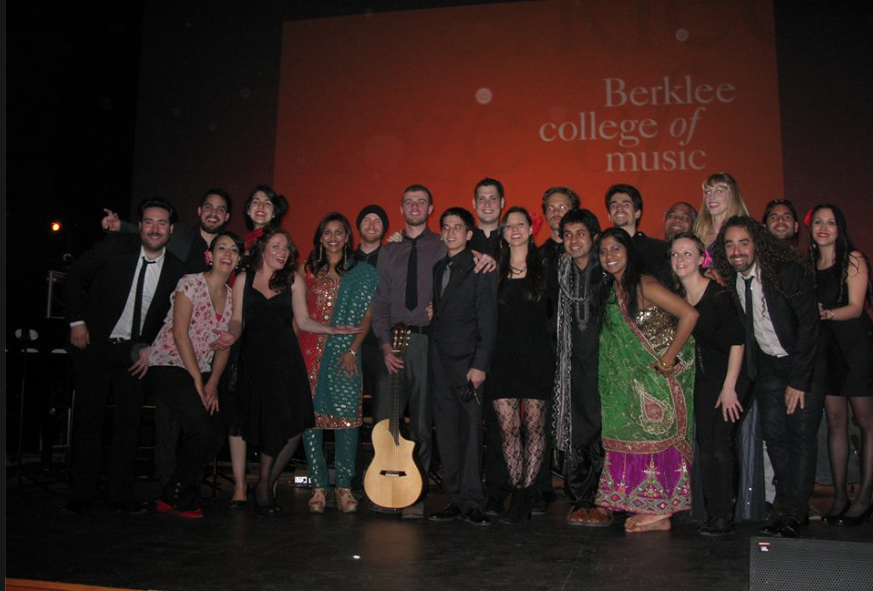 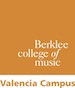 -Teachers
-Faculty Members
-Staff
-Classmates

-FRIENDS!
Thank you for coming!
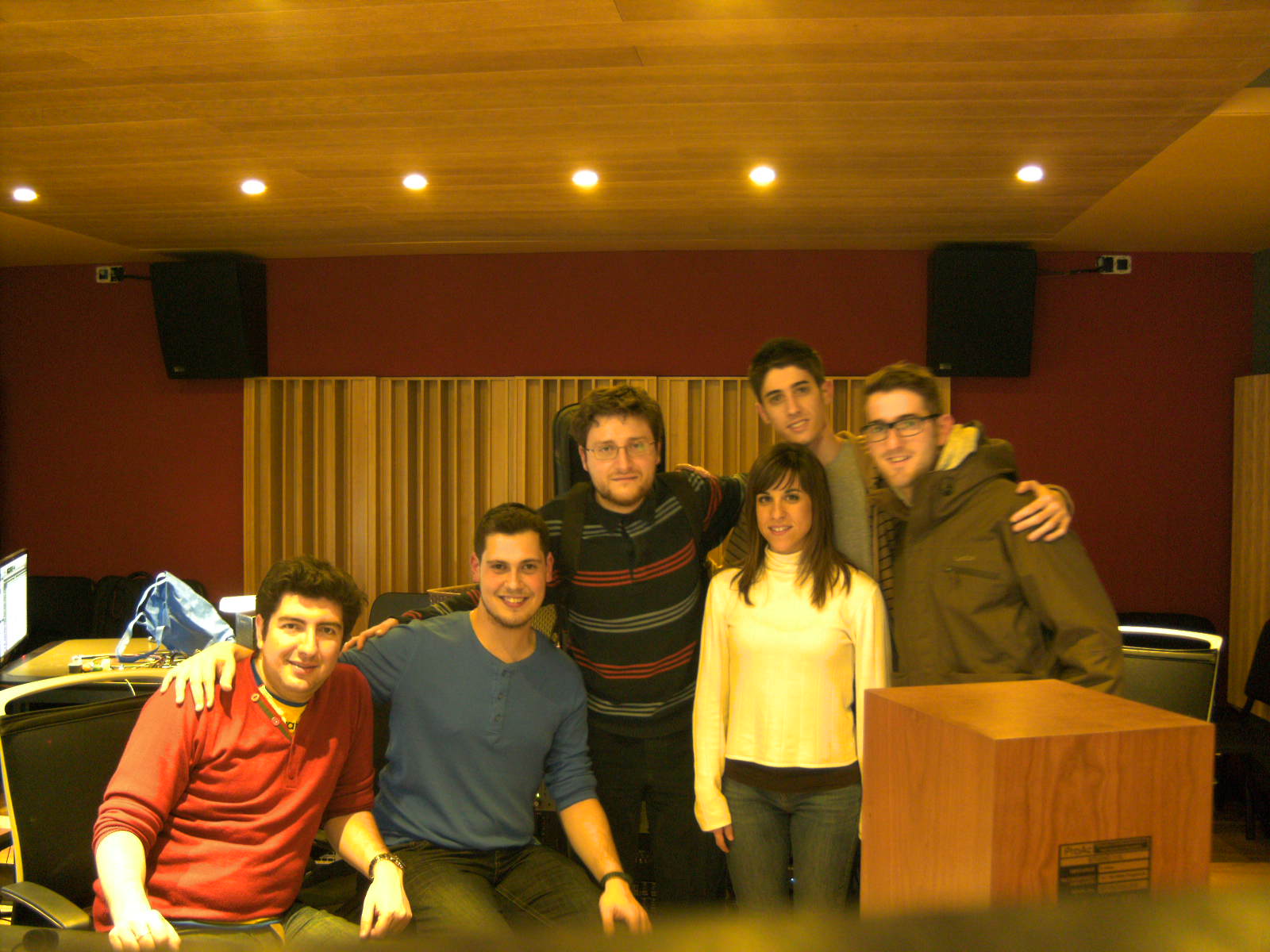 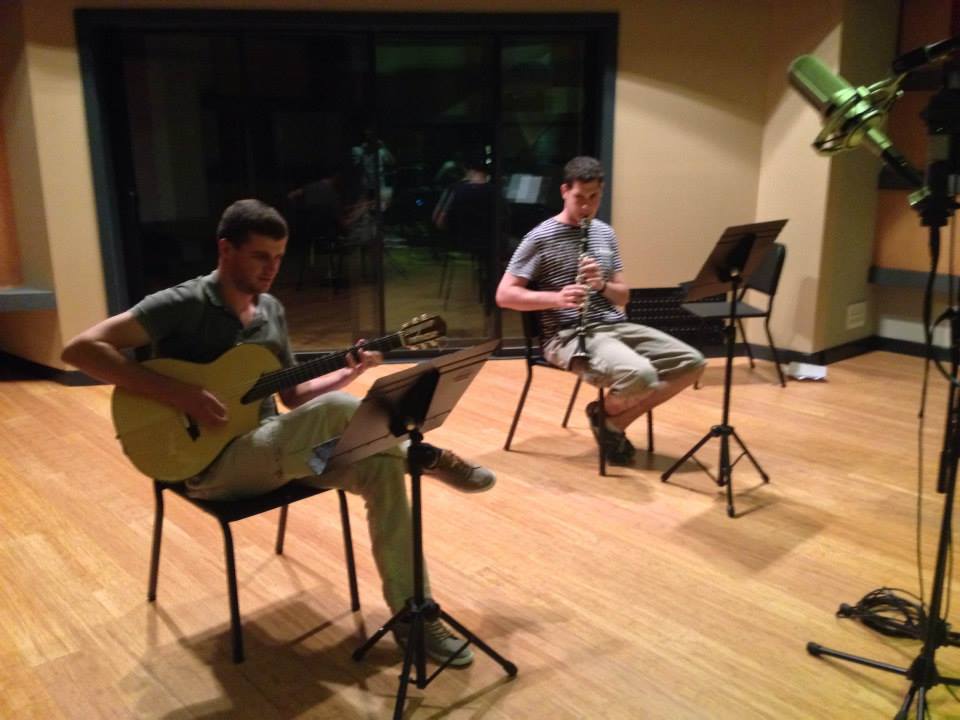 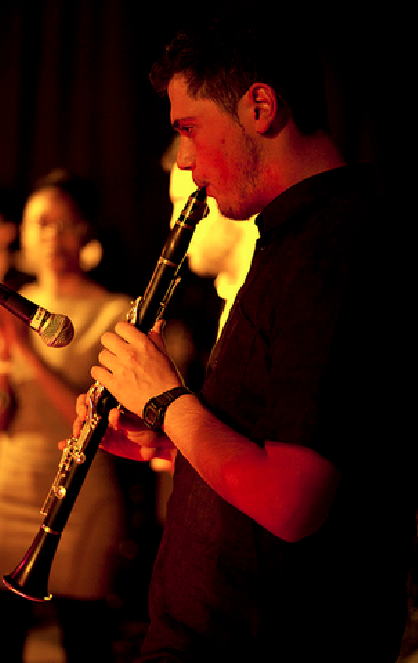 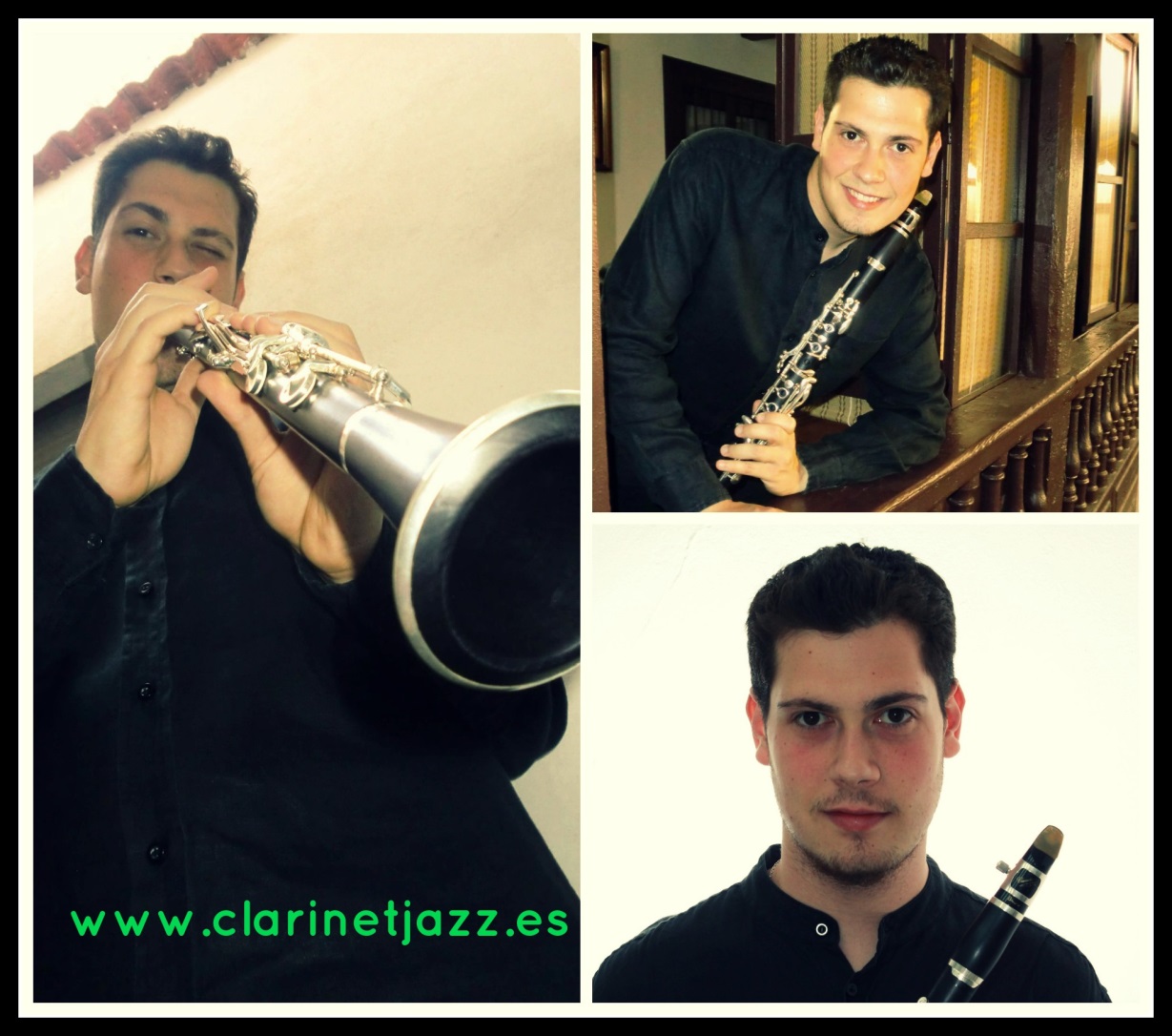 Miguel Ruiz Santos

Master in Contemporary
Music Performance.
Berklee Valencia.
2014